Community Mental Health Promotion: The Exploits of UHAS Students
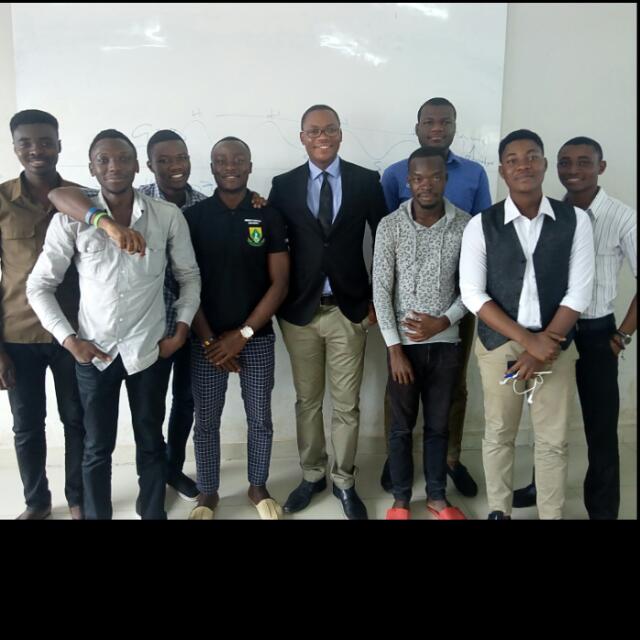 Presentation Outline
Directors
Background 
Objectives of the Program
Activities Carried Out
Conclusion
Acknowledgement
Directors
Michael Lebene1, (BPH), Kizito Aidam1, (BPH), Barnabas Atangongo1, (BPH), James Forson1, (BPH), Ransford Mensah1, (BPH), Ahmed Atuahene1, (BPH), Emmanuel Amekpewu1, (BPH), Daniel Adisi1, (BPH) Makam Christopher2, (BPH), and Margaret Kweku3, (Prof).
 
1Department of Family and Community Health, School of Public Health, University of Health and Allied Sciences, Ho, Ghana.
2Department of Population Health and Behavioral Sciences, School of Public Health, University of Health and Allied Sciences, Ho, Ghana.
3Department of Biostatistics and Epidemiology, School of Public Health, University of Health and Allied Sciences, Ho, Ghana.
Background
In order for an individual to attain the highest form of health it essential to improve one’s mental health. 
Mental disorders are responsible for a high degree of burden due to illness making it the reason it is more important. 
Owing to this growing burden of mental disorders, it is essential that effective mental health education and promotion measures be taken to reduce the impact of mental disorders on individuals and societies.
Background
Mental health education and promotion often refers to positive mental health, rather than mental ill health. 

The education and promotion of mental health therefore is any action taken to maximize mental health and well-being among populations and individuals.
Aims
Our goal was to improve mental health and quality of life, 

and to reduce the burden associated with mental disorders in the communities in general.
Activities
Educational programs were organized at; 
schools, 
prayer camps, 
homes, 
Out Patient Units, 
radio stations, and 
on the streets.
Activities
Three basic and junior high schools were visited, 
And the only government senior High School in Hohoe was visited
E.P. Junior High School
E.P. Junior High School
E.P. Junior High School
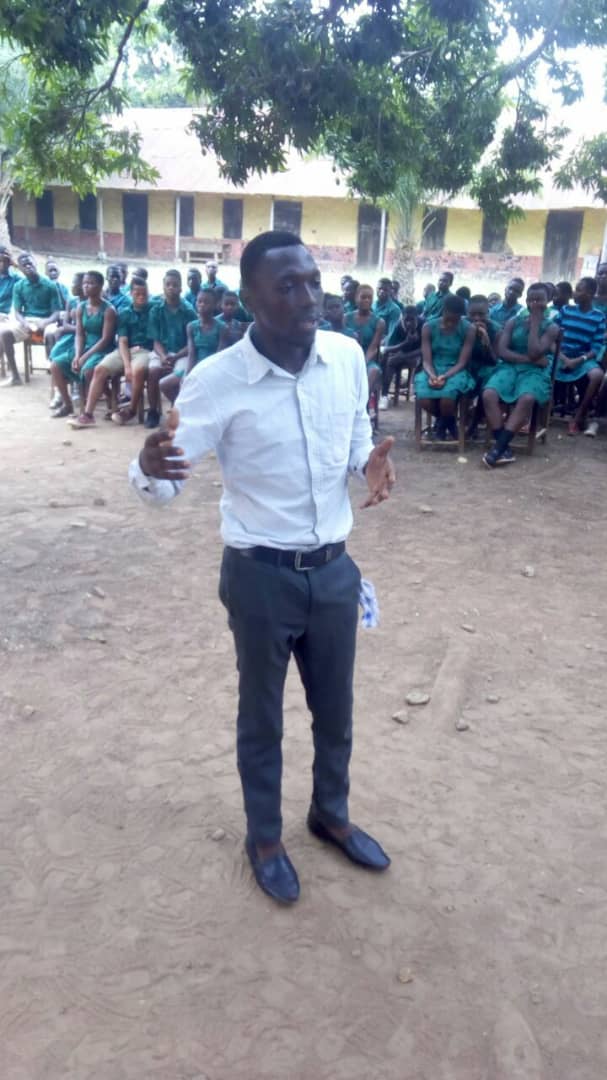 Holy Rosary Primary School
Holy Rosary Primary School
Holy Rosary Primary School
Activities
There was house to house and street one-on-one mental health promotion in the communities of Hohoe
On the Streets of Hohoe
On the Streets of Hohoe
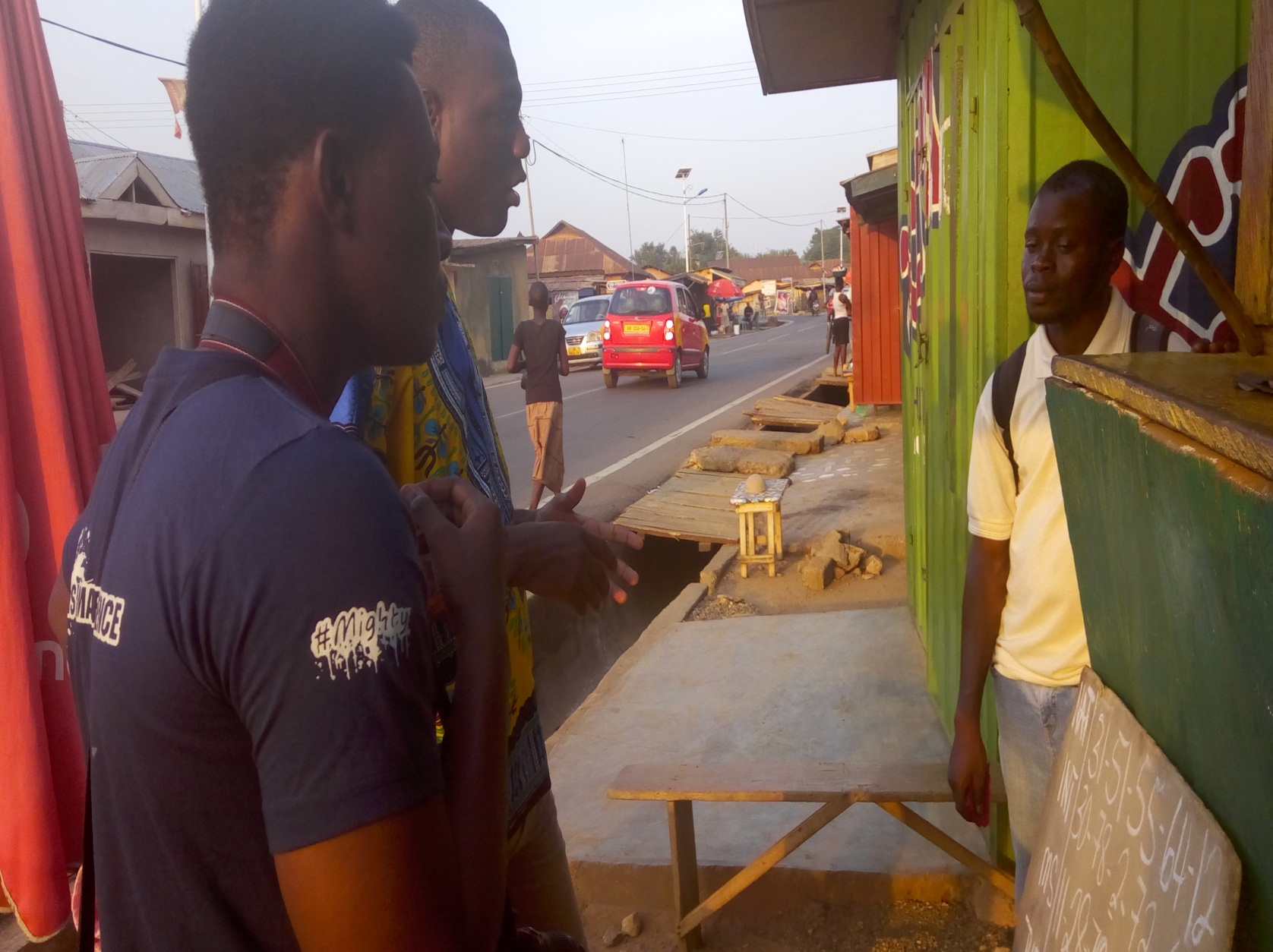 On the Streets of Hohoe
On the Streets of Hohoe
Activities
The Out Patient Departments at the regional hospital in Ho, the Kpando Municipal clinic and the Hohoe Municipal Hospital were reached out to
 The Bethel prayer camp at Ho also visited
The Out Patient Departments
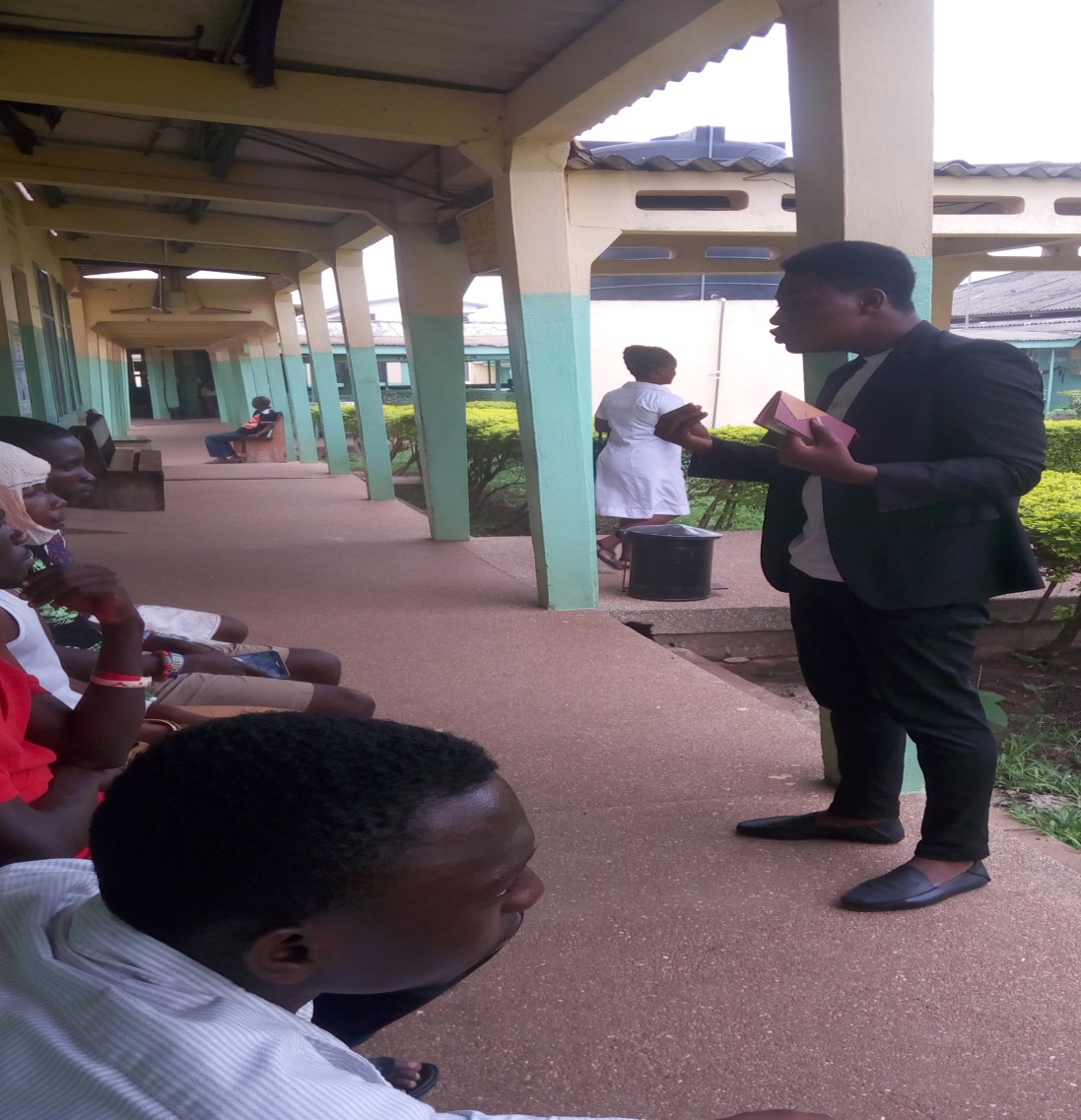 The Out Patient Departments
The Bethel prayer camp at Ho
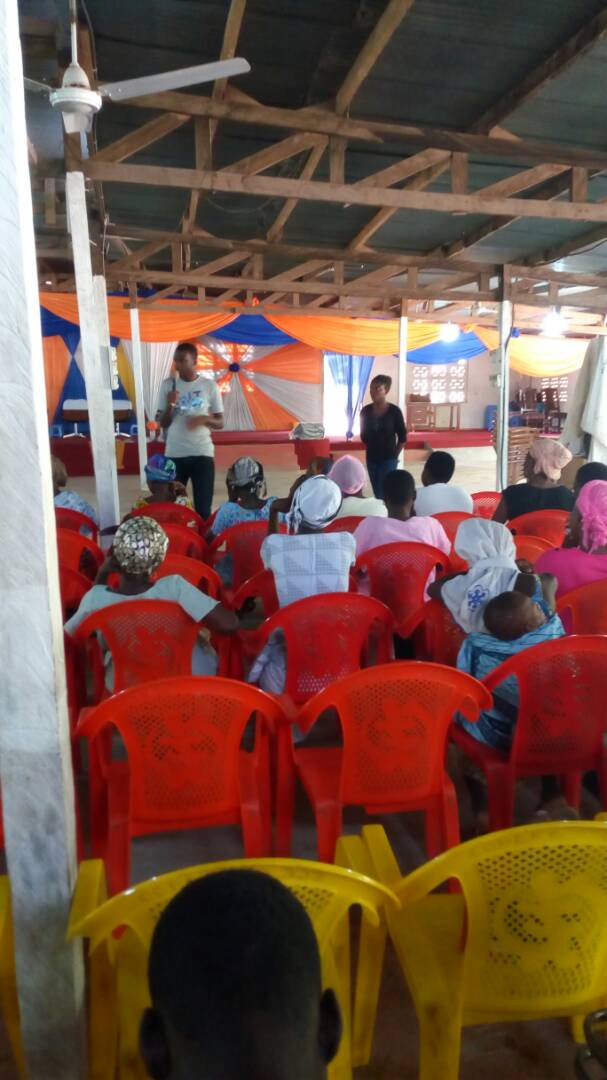 Activities
Two radio stations;
 Hogbe FM at Keta and Radio Silver at Sekondi-Takoradi, were also used as media to propagate the awareness of mental health to the communities of Keta and Sekondi-Takoradi
At Hogbe FM
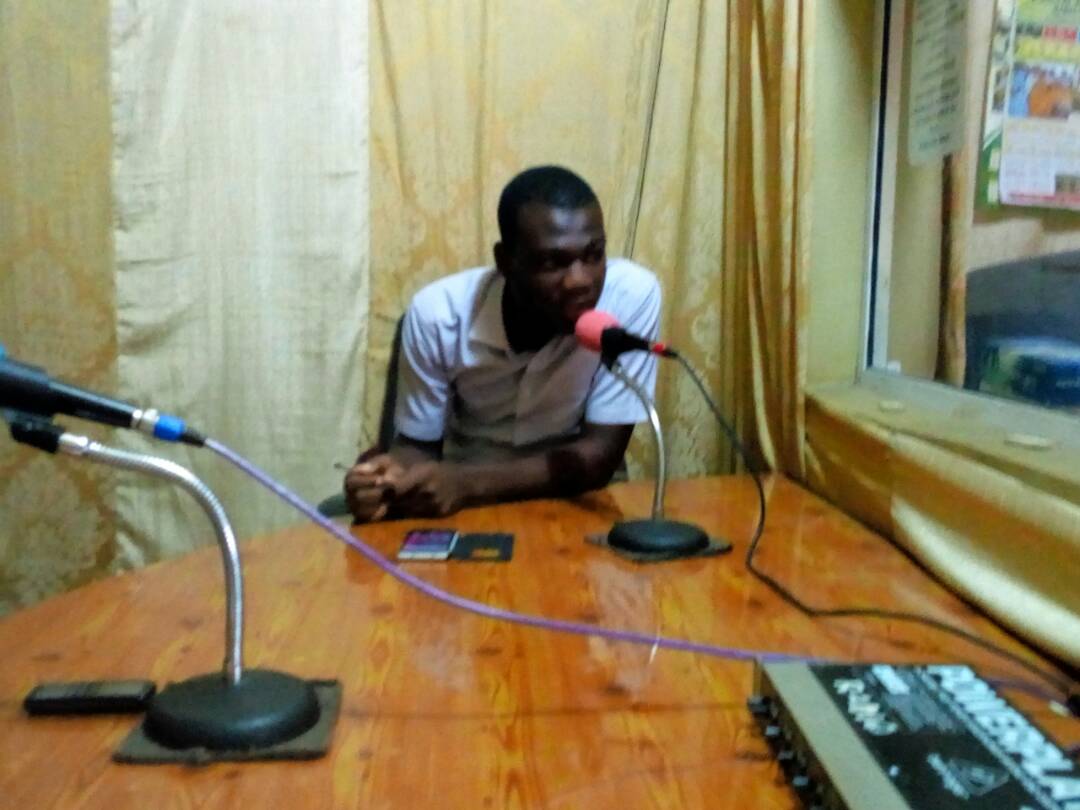 At Radio Silver
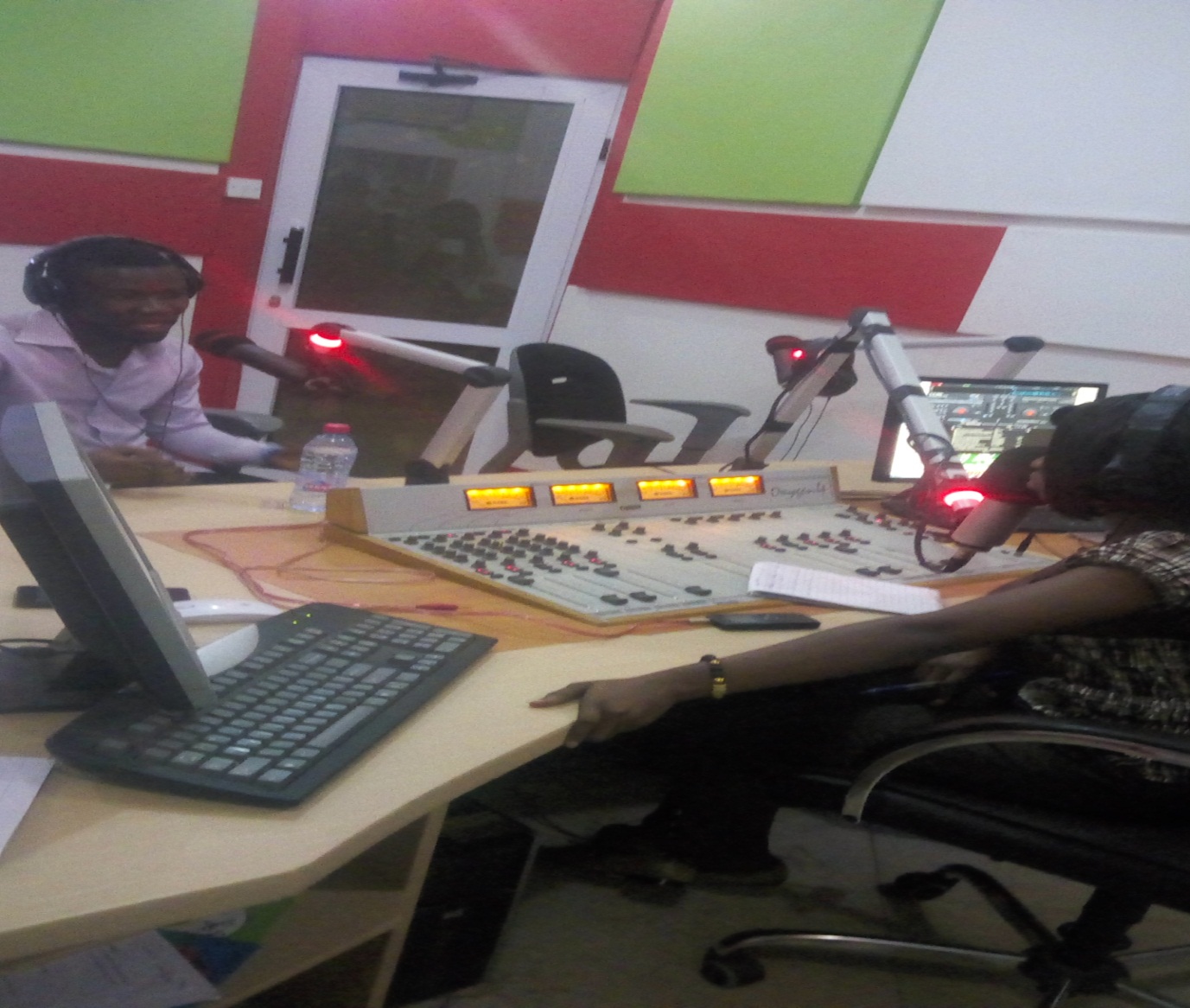 Conclusions
All in all, based on the questions we have had to answer and the attention given us at these various places, we infer people’s approaches to their mental health and issues of mental illness will be changed through effective education
However, we have challenges when it comes partnership and funding which infringes greatly on the number of target audience
ACKNOWLEDGEMENT
The Head of ;
Hohoe E.P. Senior High School (HEPSHS)
E.P. Junior High School, Hohoe
Holy Rosary Primary School, Hohoe
Shalom Preparatory School 
The Managers of;
Hogbe FM
Radio Silver
The Elder of Bethel Prayer Camp
THANK YOU
QUESTIONS